01. Abstract
02. Objective
Contact Information
04. Survey Development and Evaluation
references:
03. Special Project
05. Impact of Experience
06. Conclusion
The Intern’s Journey: Reflections of a Student Intern
FACULTY ADVISOR
AUTHOR
The poster describes the reflections of the experience of a student at the Monmouth University Master of Student Affairs and College Counseling program. The student is completing his internship at Middlesex College’s center for student success and is an academic advisor. The student has also been charged with developing a screening tool that will identify barriers for students enrolled in the Amazon Choice career program at MCC. The student also engaged and interacted with an assigned cohort of students through a series of workshops and individual session to engage students and introduce them to various support service offerings to help them acclimate to their college environment.  The student worked with the college’s department of institutional research to create a survey that asks students to identify any academic barriers that impeded their success at Middlesex County College.
s13493344@monmouth.edu
To develop and coordinate a strategic approach to connect college students with needed supports to assist them with overcoming identified barriers.
Banks, T. & Dohy, J. (2019) Mitigating barriers to persistence: A review of efforts to improve retention and graduation rates for students of color in higher education. 
Higher Education Studies, Vol. 9, No.1; pp. 118-131
The information collected from the surveys provided the academic advising department information on what students identify as barriers to their academic success. The Center for Student Success than developed strategies to proactively support students as they acclimate to their new educational environment.
Students were invited to participate in the survey via email, if they were receiving financial support from Amazon. All participants in the Amazon Career Choice Survey were contacted and provided information about support services available to them to address their identified barrier .
Students where provided an opportunity to schedule an individual advising session.
The following learning objectives were achieved through this internship placement:

Gained a greater understanding of factors that hinder students' success at a post secondary institution.
Recognized limitations as an advisor and utilized supervision when needed.
Increased skills and proficiency needed to facilitate academic, social, and career planning of students from a strength-based perspective. 
Analyzed students needs and interests for appropriate learning opportunities and linkages. 
Increased multicultural competencies to support student's various characteristics including race, culture, ethnicity, immigration status, spirituality, sexual identification, gender, as well as physical and academic abilities.
Participation in this field experience provided this student with a range of professional experiences including interdepartmental collaboration and communication, group facilitation, program planning, research tool development/implementation and analysis.
This student also gained invaluable experience working directly with students and linking them to support services and resources available to them.
Alyson Fargnoli-Pompeo Phd.
Michael N.Rodriguez
The experiences of a Academic Adviosr Intern at  Middlesex County College’s  Student Success Center
Surveys
Program orientation-group
Individual advising sessions
Linkages/referrals
205 Students were invited to complete an online survey over a 2-week period and 60 students replied.
Students who identified needing support in any of the eight need categories were scheduled to meet with advisor -intern
Information regarding support services were provided to students and referrals made on behalf of students if requested.
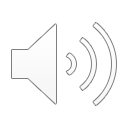